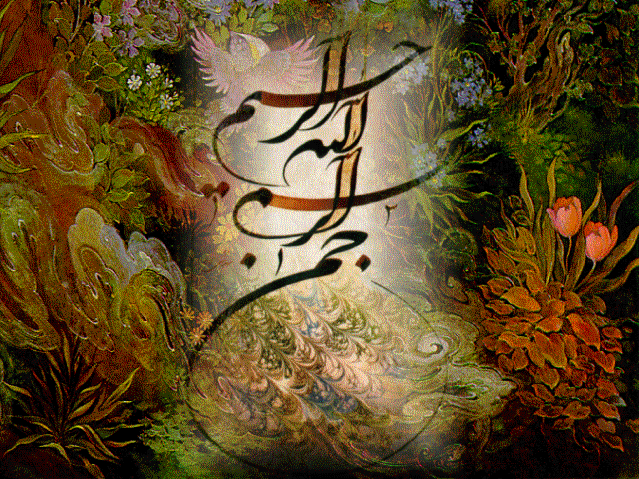 به نام خدا
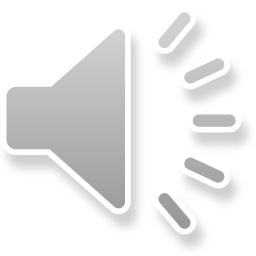 14 October 2023
Vice-Chancellor in Financial and Administrative Affairs
1
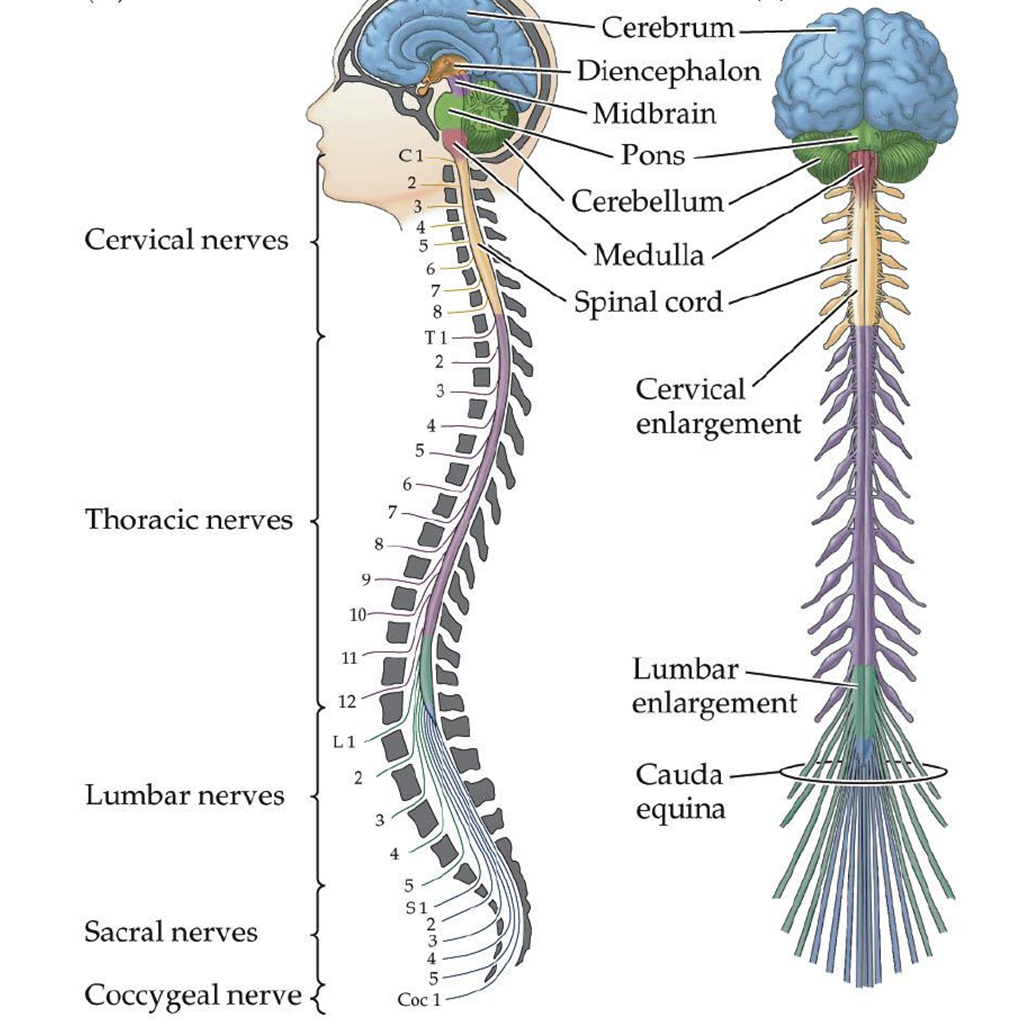 Vertebral canal
L1,Adulte 
Child L2
Cervical and Lumbar enlargement
Conus medullaris 
31 pairs spinal cord nerve
گروه علوم پایه
دکتر  مهرداد نقی خانی
Dr Mehrdad Naghikhani PhD of Anatomy and  BS of PT, Assistant Professor, Department of Basic Sciences, USWR
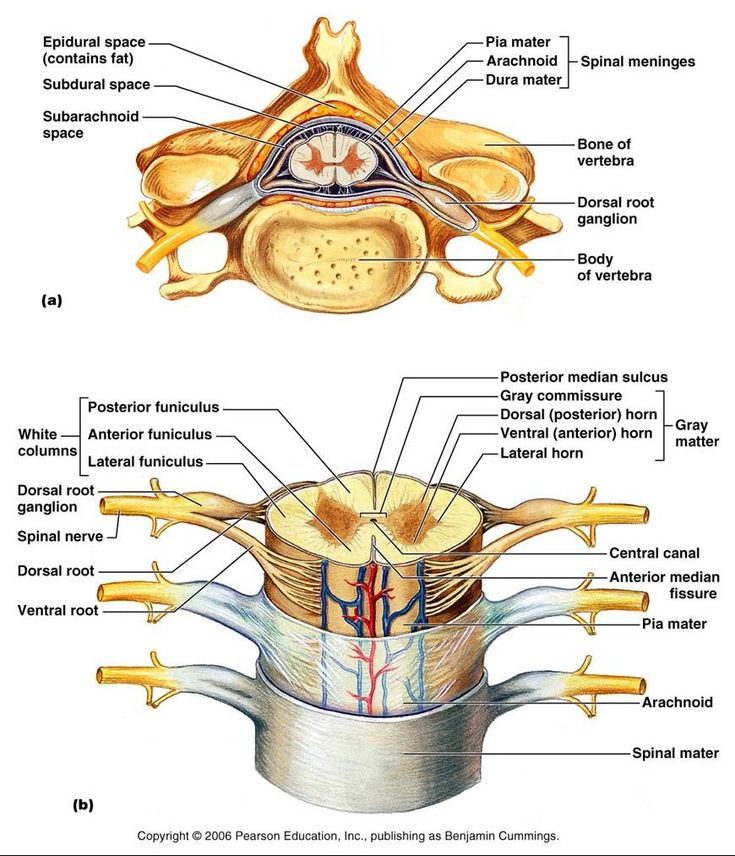 گروه علوم پایه
Dura mater
Arachnoid mater
Pia mater
دکتر  مهرداد نقی خانی
Dr Mehrdad Naghikhani PhD of Anatomy and  BS of PT, Assistant Professor, Department of Basic Sciences, USWR
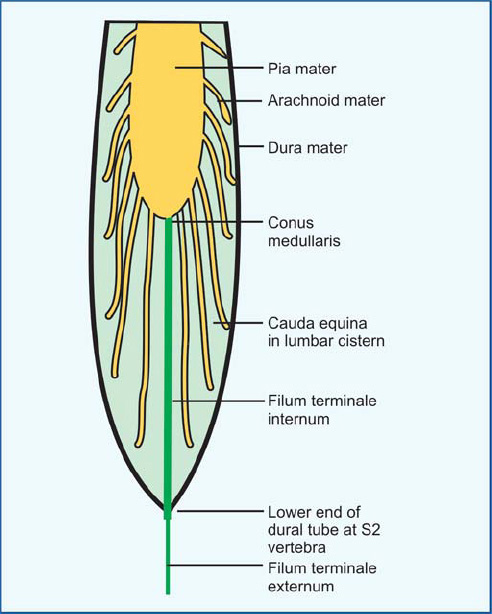 گروه علوم پایه
Cerebrospinal fluid
Filum terminalis
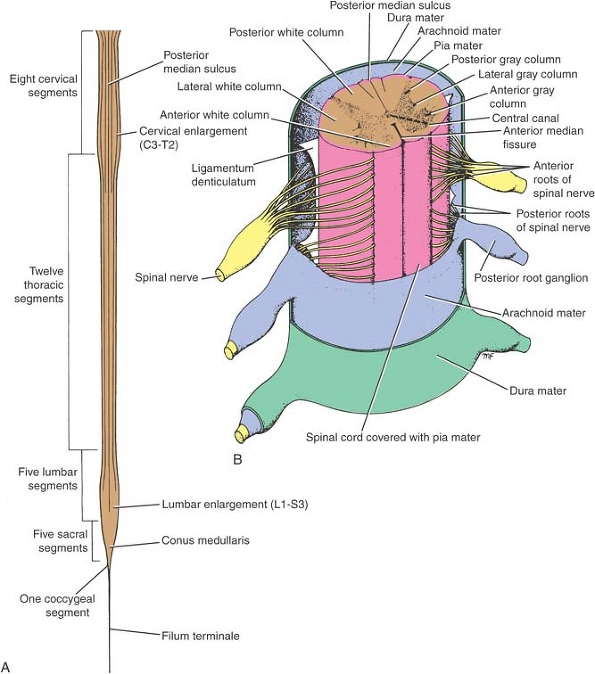 دکتر  مهرداد نقی خانی
Dr Mehrdad Naghikhani PhD of Anatomy and  BS of PT, Assistant Professor, Department of Basic Sciences, USWR
گروه علوم پایه
Anterior median fissure
Posterior median fissure
Anterior roots
Posterior roots
Posterior root ganglion
Gray matter
White matter
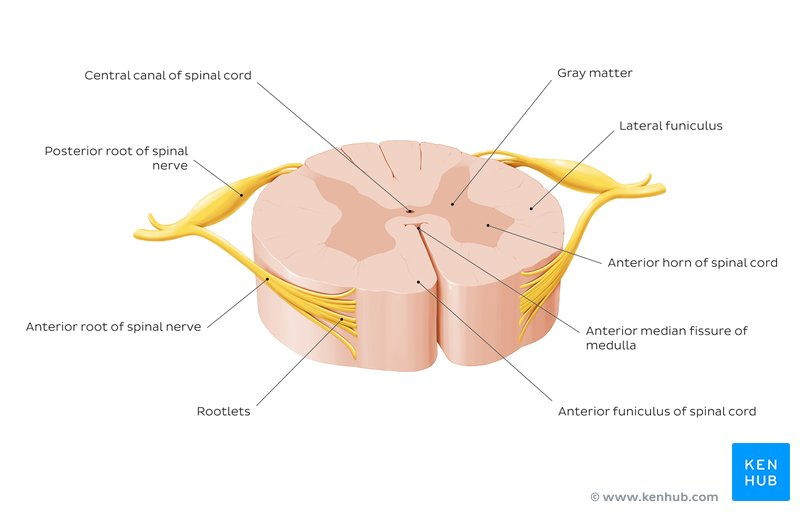 دکتر  مهرداد نقی خانی
Dr Mehrdad Naghikhani PhD of Anatomy and  BS of PT, Assistant Professor, Department of Basic Sciences, USWR
گروه علوم پایه
Gray matter
Anterior horn(column)
Posterior horn(column)
Central canal
Lateral gray horn(column)
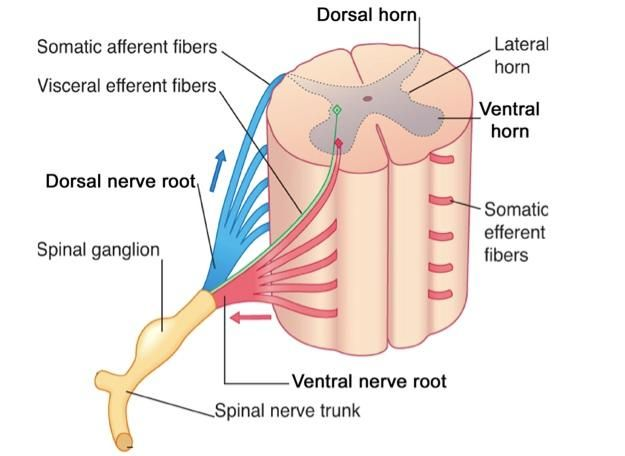 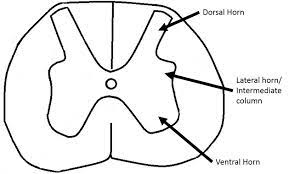 دکتر  مهرداد نقی خانی
Dr Mehrdad Naghikhani PhD of Anatomy and  BS of PT, Assistant Professor, Department of Basic Sciences, USWR
گروه علوم پایه
Nerve cell group in the anterior grey columns
Alfa motor neuron
Gama motor neuron
Medial, Intermediate, Lateral groups cells
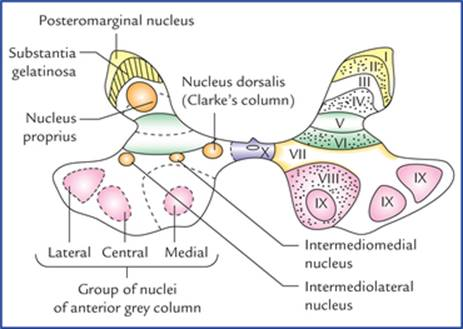 دکتر  مهرداد نقی خانی
Dr Mehrdad Naghikhani PhD of Anatomy and  BS of PT, Assistant Professor, Department of Basic Sciences, USWR
گروه علوم پایه
Nerve cell in the posterior gray matter
Substance gelatinosa
Proprius 
Clarks’ column
Visceral afferent nucleus
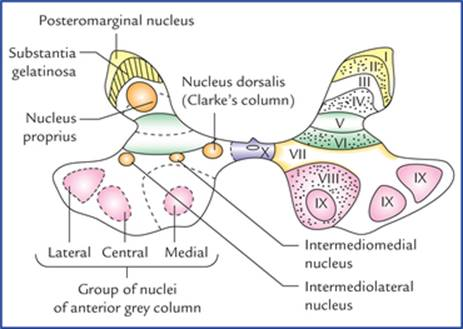 دکتر  مهرداد نقی خانی
Dr Mehrdad Naghikhani PhD of Anatomy and  BS of PT, Assistant Professor, Department of Basic Sciences, USWR
گروه علوم پایه
Nerve cell groups in the lateral gray column
The gray matter and central canal
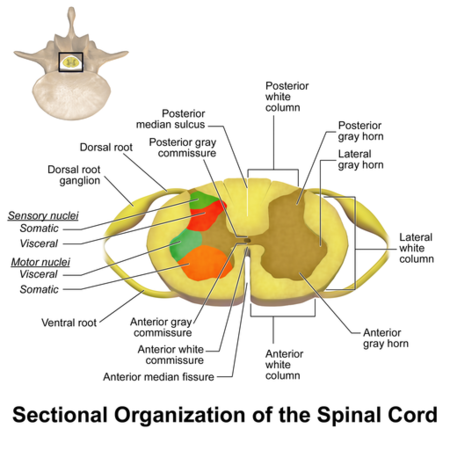 دکتر  مهرداد نقی خانی
Dr Mehrdad Naghikhani PhD of Anatomy and  BS of PT, Assistant Professor, Department of Basic Sciences, USWR
1-https://en.wikipedia.org
2- https://musculoskeletalkey.com
گروه علوم پایه
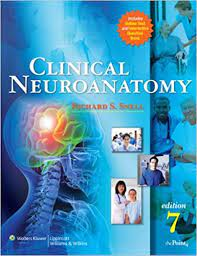 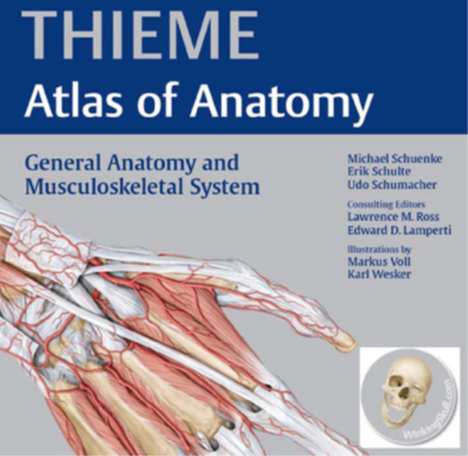 3
4
دکتر  مهرداد نقی خانی
Dr Mehrdad Naghikhani PhD of Anatomy and  BS of PT, Assistant Professor, Department of Basic Sciences, USWR
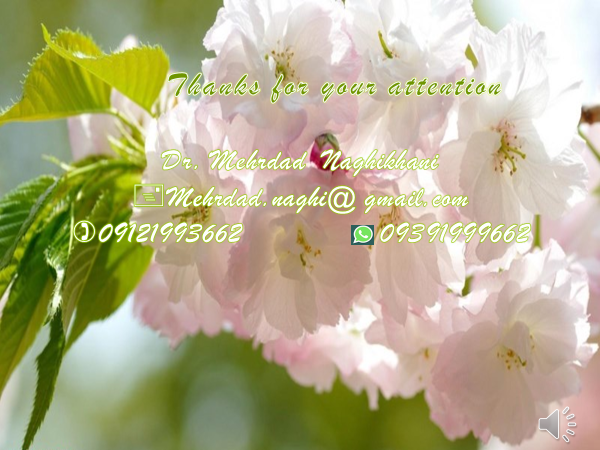 گروه علوم پایه
دکتر  مهرداد نقی خانی